Qari mill-Ktieb
tal-Atti tal-Appostli
Atti 18, 1-8
F’dak iż-żmien, Pawlu ħalla Ateni u mar Korintu. Hemm sab wieħed Lhudi minn Pontu, jismu Akwila, li kien għadu kemm wasal
mill-Italja ma’ martu Prixxilla; għax l-imperatur Klawdju kien ordna biex 
il-Lhud kollha jitilqu minn Ruma.
Pawlu mar għandhom u, billi kellu l-istess sengħa tagħhom, qagħad jaħdem magħhom. Is-sengħa tagħhom kienet li jagħmlu
t-tined. Kull nhar ta’ Sibt kien imur jiddiskuti 
fis-sinagoga u jfittex li jipperswadi lil-Lhud u 
l-Griegi.
Meta Sila u Timotju waslu mill-Maċedonja, Pawlu ta ruħu kollu kemm hu 
għax-xandir tal-kelma, u kien jixhed lil-Lhud li Ġesù
huwa l-Messija. Iżda huma waqfulu u bdew jidgħulu, u għalhekk Pawlu farfar ħwejġu u qalilhom: 
“Intom taħtu għat-telfien
tagħkom, jien ma għandix ħtija! Minn issa ’l quddiem se ngħaddi għal għand il-pagani”.
Imbagħad telaq minn
hemm u mar għand wieħed jismu Titu Ġustu, li kien iqim lil Alla, u li daru kienet maġenb is-sinagoga. Krispu, il-kap tas-sinagoga,
u l-familja tiegħu kollha emmnu fil-Mulej, u ħafna mill-Korintin, li kienu jisimgħu lil Pawlu, emmnu huma wkoll u tgħammdu.
Il-Kelma tal-Mulej
R:/ Irroddu ħajr lil Alla
Salm Responsorjali
R:/  Il-Mulej għarraf 
is-salvazzjoni tiegħu 
lill-ġnus
Għannu lill-Mulej għanja ġdida,
għax għamel ħwejjeġ 
tal-għaġeb.
Ġibitlu r-rebħa l-leminija tiegħu,
u d-driegħ imqaddes tiegħu.
R:/  Il-Mulej għarraf 
is-salvazzjoni tiegħu 
lill-ġnus
Għarraf il-Mulej 
is-salvazzjoni tiegħu,
f’għajnejn il-ġnus wera 
l-ġustizzja tiegħu.
Ftakar fit-tieba u l-fedeltà tiegħu
mal-poplu ta’ Iżrael.
R:/  Il-Mulej għarraf 
is-salvazzjoni tiegħu 
lill-ġnus
L-art kollha, minn tarf għall-ieħor,
rat is-salvazzjoni ta’ Alla tagħna.
Għajtu bil-ferħ lill-Mulej fl-art kollha,
infexxu fil-hena, ifirħu u għannu!
R:/  Il-Mulej għarraf 
is-salvazzjoni tiegħu 
lill-ġnus
Hallelujah, Hallelujah
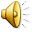 Ma nħallikomx iltiema, jgħid il-Mulej, nerġa’ niġi għandkom, u qalbkom tifraħ.
Hallelujah, Hallelujah
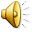 Qari mill-Evanġelju skont 
San Ġwann
Ġw 16, 16-20
R:/ Glorja lilek Mulej
F’dak iż-żmien, Ġesù qal lid-dixxipli tiegħu:
“Ftit ieħor u ma tarawnix aktar; imbagħad ftit ieħor u terġgħu tarawni”.
Għalhekk xi wħud 
mid-dixxipli tiegħu bdew jgħidu bejniethom:
 “X’ifisser dan li qiegħed jgħid: ‘Ftit ieħor u ma
tarawnix aktar; imbagħad ftit ieħor u terġgħu tarawni’, u li: ‘Jiena sejjer għand il-Missier’?”. 
Għalhekk qalu:
“X’inhu dan ‘il-ftit ieħor’ li hu qiegħed jgħid? Ma nafux xi jrid jgħid”.
Ġesù għaraf li xtaqu jistaqsuh. Għalhekk
qalilhom: 
“Qegħdin tistaqsu lil xulxin fuq dak li għedt: ‘Ftit ieħor u ma tarawnix aktar; imbagħad ftit ieħor
u terġgħu tarawni’? Tassew tassew ngħidilkom, intom għad tibku u tingħu, iżda d-dinja għad tifraħ; għad iġġarrbu n-niket,
imma n-niket tagħkom għad jitbiddel f’hena”.
Il-Kelma tal-Mulej
R:/ Tifħir lilek Kristu